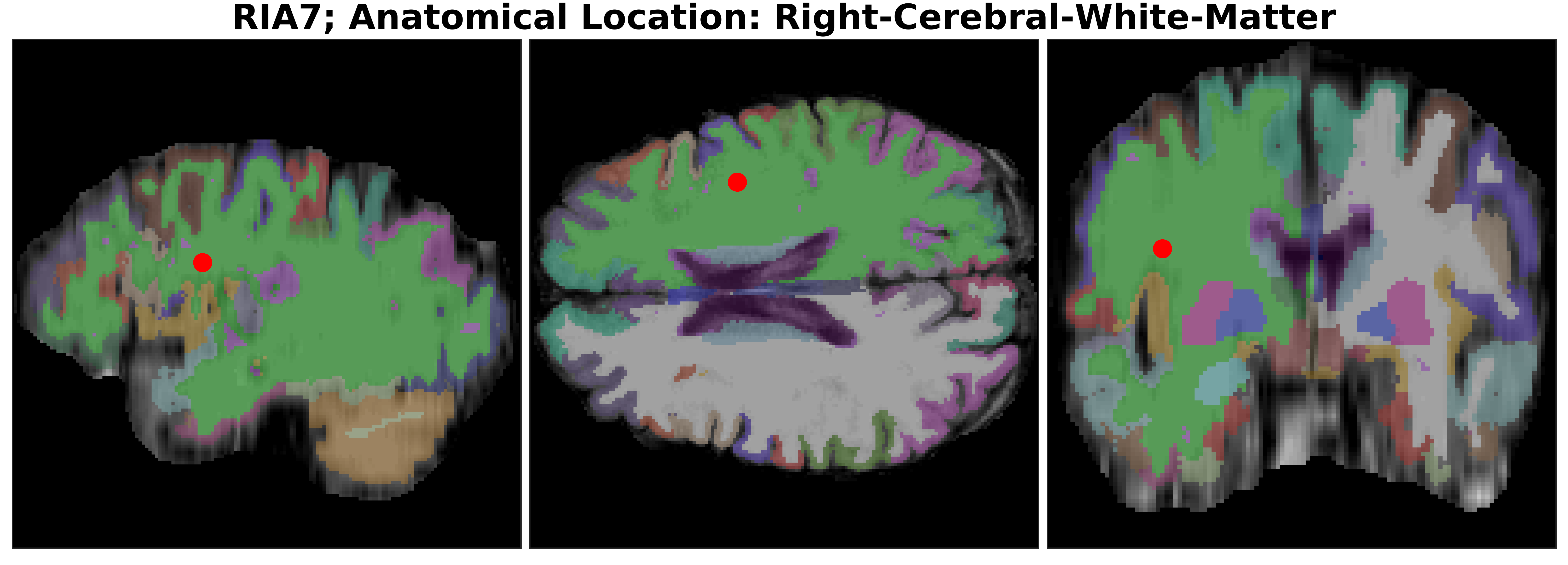 Supplementary Figure 1
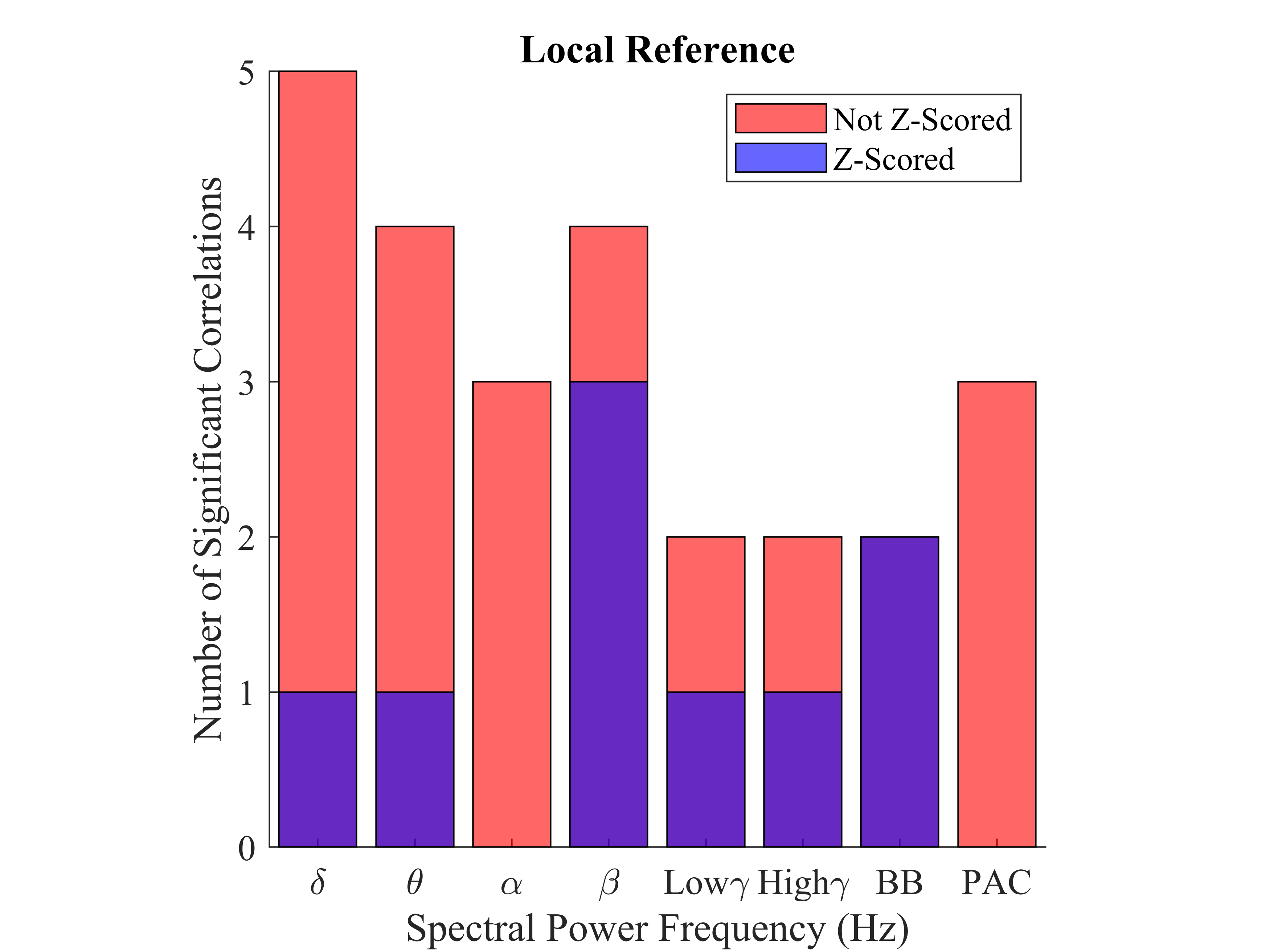 Supplementary Figure 2